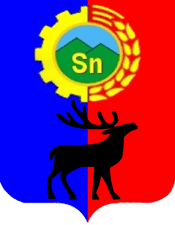 БРОШЮРА

«БЮДЖЕТ ДЛЯ ГРАЖДАН»
к    ПРОЕКТУ  решения
«О бюджете района на 2024 год и на плановый период  
2025 и 2026 годов»
пгт. оловянная
декабрь 2023 год
ЧТО ТАКОЕ БЮДЖЕТ?
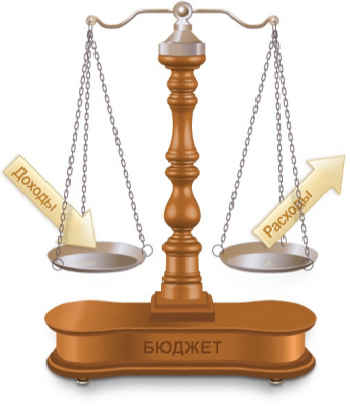 Доходы бюджета – это
поступающие в бюджет
денежные средства (налоги юридических и физических лиц, штрафы, административные платежи и сборы, финансовая помощь)
Расходы бюджета – это
выплачиваемые из бюджета
денежные средства (социальные выплаты населению, финансовое обеспечение учреждений (образования, культуры и др.), капитальное строительство и др.)
доходы
расходы
ДЕФИЦИТ бюджета - превышение расходов бюджета над его доходами

ПРОФИЦИТ бюджета - превышение доходов бюджета над его расходами
Какие бывают бюджеты?
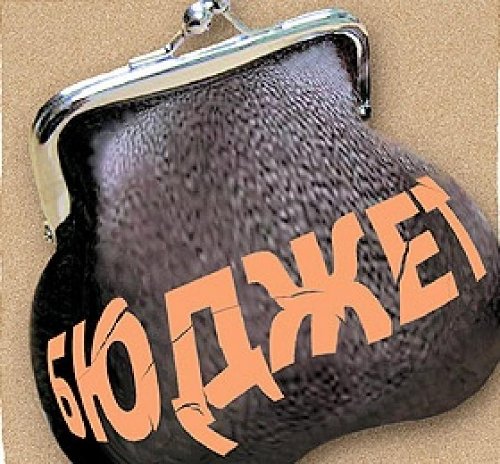 БЮДЖЕТ – ЭТО ПЛАН ДОХОДОВ И РАСХОДОВ 
НА ОПРЕДЕЛЕННЫЙ ПЕРИОД
Со старонормандского buogette – сумка, кошелек
Какие бывают бюджеты?
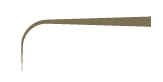 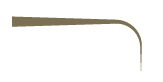 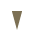 Бюджеты семей
Бюджеты организаций
Бюджеты публично-правовых образований:
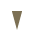 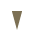 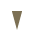 Российской Федерации (федеральный бюджет, бюджеты государственных внебюджетных фондов Российской Федерации)
субъектов Российской Федерации
(региональные бюджеты, бюджеты территориальных фондов обязательного медицинского страхования)
муниципальных образований
(местные бюджеты муниципальных районов, городских округов, городских и сельских поселений)
БЮДЖЕТНЫЙ ПРОЦЕСС – ежегодное формирование и исполнение бюджета
СОСТАВЛЕНИЕ ПРОЕКТА БЮДЖЕТА МУНИЦИПАЛЬНОГО РАЙОНА «ОЛОВЯННИНСКИЙ РАЙОН» ОСНОВЫВАЕТСЯ НА:
Бюджетном послании Президента Российской Федерации
Прогнозе социально-экономического развития муниципального района
Основных направлениях бюджетной и налоговой политики муниципального района
Муниципальных программах муниципального района
ГРАЖДАНИН И ЕГО УЧАСТИЕ В БЮДЖЕТНОМ ПРОЦЕССЕ
1
Каждый житель муниципального района является участником формирования бюджета с одной стороны как налогоплательщик, наполняя доходы бюджета, с другой – он получает часть расходов как потребитель общественных услуг.
   Муниципальный район расходует поступившие доходы для выполнения своих функций и предоставления общественных (муниципальных) услуг: образование, культура, спорт, социальное обеспечение, поддержка экономики, гарантии безопасности и правопорядка, защита общественных интересов, гражданских прав и свобод и др.
2
Публичные слушания проекта Решения о бюджете на очередной финансовый год и плановый период (проходят в Думе муниципального района ежегодно в декабре)
КАК НАЛОГОПЛАТЕЛЬЩИК
Возможности  Участия 
гражданина в обсуждении бюджета
Публичные слушания по проекту Решения об исполнении бюджета (проходят в Думе муниципального района ежегодно в мае)
КАК ПОЛУЧАТЕЛЬ СОЦИАЛЬНЫХ ГАРАНТИЙ
Доходы бюджета
Доходы бюджета – собственные и безвозмездные 
 поступления денежных средств в бюджет.
НЕНАЛОГОВЫЕ ДОХОДЫ
НАЛОГОВЫЕ ДОХОДЫ
БЕЗВОЗМЕЗДНЫЕ ПОСТУПЛЕНИЯ
Поступления от других бюджетов (межбюджетные трансферты), организаций, граждан (кроме налоговых и неналоговых доходов).
Поступления от уплаты других пошлин и сборов, установленных региональным законодательством, а также штрафов за нарушение законодательства, например:
платежи при пользовании природными ресурсами;
доходы от использования имущества;
доходы от продажи материальных и нематериальных активов;
штрафные санкции, возмещение ущерба
другие.
Поступления от уплаты налогов, установленных Налоговым кодексом Российской Федерации, например:
налог на доходы физических лиц;
акцизы;
налоги на совокупный доход;
налоги на имущество;
государственная пошлина, сборы;
другие.
Расходы бюджета по основным функциям
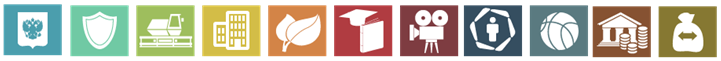 Национальная экономика
Социальная политика
Охрана окружающей среды
Межбюджетные трансферты общего характера (дотации)
Общегосударственные вопросы
Физическая культура и спорт
Образование
Национальная безопасность и правоохранительная деятельность
Культура,  кинематография
Жилищно-коммунальное хозяйство
Обслуживание государственного и муниципального долга
Каждый из разделов классификации имеет перечень подразделов, которые отражают основные направления реализации соответствующей функции.
Полный перечень разделов и подразделов классификации     расходов бюджетов приведен в статье 21 Бюджетного кодекса Российской Федерации.
Например, в составе раздела «Образование», в том числе, выделяются:

Дошкольное образование;
Общее образование;
Дополнительное образование детей;
Молодежная политика и оздоровление детей;
Другие вопросы в области образования.
Понятие дефицита (профицита) бюджета
ДОХОДЫ
ДОХОДЫ
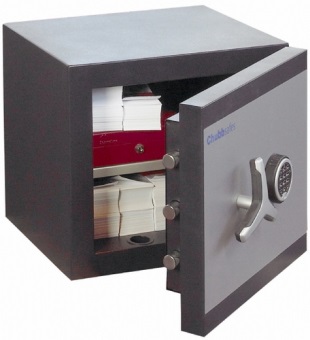 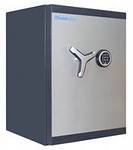 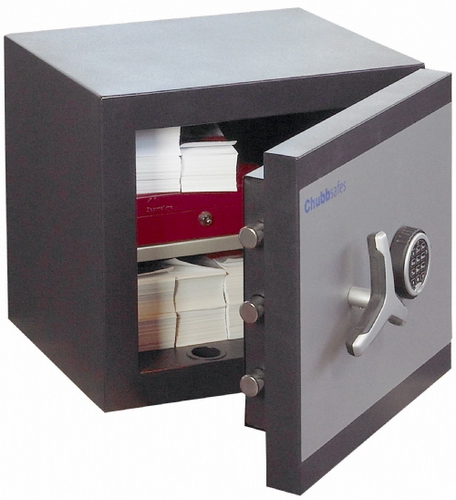 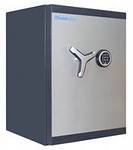 РАСХОДЫ
РАСХОДЫ
ДЕФИЦИТ
Расходы > Доходы
ПРОФИЦИТ
Доходы > Расходы
При превышении расходов над доходами
принимается решение об источниках покрытия
дефицита, например использовать имеющиеся
накопления, остатки или взять в долг
При превышении доходов над расходами
принимается решение как их использовать,
например, накапливать резервы или
погашать долг
Межбюджетные трансферты - основной вид 
безвозмездных поступлений бюджета муниципального района
Межбюджетные трансферты – денежные средства, предоставляемые из одного бюджета бюджетной системы Российской Федерации (федерального бюджета, краевого бюджета) другому бюджету (бюджету муниципального района «Оловяннинский район»).
ОСНОВНЫЕ ХАРАКТЕРИСТИКИ   
БЮДЖЕТА муниципального района на 2024 -2026 гг.
млн. рублей
2024 год
ОСНОВНЫЕ ХАРАКТЕРИСТИКИ ДОХОДОВ  
БЮДЖЕТА МУНИЦИПАЛЬНОГО РАЙОНА                                                        на 2024-2026 гг., млн. рублей
СТРУКТУРА НАЛОГОВЫХ И НЕНАЛОГОВЫХ ДОХОДОВ   
БЮДЖЕТА МУНИЦИПАЛЬНОГО РАЙОНА на 2024 год, %
ОСНОВНЫЕ ХАРАКТЕРИСТИКИ РАСХОДОВ  
БЮДЖЕТА МУНИЦИПАЛЬНОГО РАЙОНА
 на 2024-2026 гг., млн. рублей
РАСХОДЫ БЮДЖЕТА МУНИЦИПАЛЬНОГО РАЙОНА 
на 2024-2026 гг., млн. рублей
Расходы бюджета муниципального района по отраслям на 2024-2026 гг.
(млн. руб.)
СТРУКТУРА РАСХОДОВ БЮДЖЕТА РАЙОНА  на 2024 год, %
СТРУКТУРА РАСХОДОВ НА «ОБРАЗОВАНИЕ»
 В БЮДЖЕТЕ РАЙОНА на 2024 год, %
СТРУКТУРА РАСХОДОВ СОЦИАЛЬНО-КУЛЬТУРНЫХ ОТРАСЛЕЙ В БЮДЖЕТЕ МУНИЦИПАЛЬНОГО РАЙОНА 
на 2024 год, %
Культура, кинематография
Физическая культура и спорт
Социальная политика
МЕЖБЮДЖЕТНЫЕ ТРАНСФЕРТЫ ИЗ краевого БЮДЖЕТА 
В Бюджете МУНИЦИПАЛЬНОГО РАЙОНА                                                                        На 2024-2026 ГОДЫ, млн. рублей
ОСНОВНЫЕ ПАРАМЕТРЫ БЮДЖЕТА МУНИЦИПАЛЬНОГО РАЙОНАНА 2024 ГОД
млн. рублей
Прочие доходы
Расходы бюджета 
1 078,6 млн. руб.
Доходы от использования имущества
Доходы бюджета 
1 080,6 млн. руб.
30,8
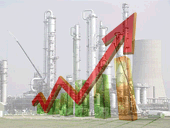 Налог на доходы физических лиц
5,7
269,6
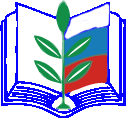 Доходы 
в расчете на
1 человека (руб./чел.):
32 419,0
Культура, кинематография
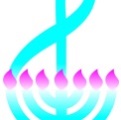 Образование
24,4
Безвозмездные поступления
730,0 руб.
Социальная политика
Национальная безопасность и правоохранительная деятельность
Другие сферы
854,1
25 624,8 руб.
Физическая культура и спорт
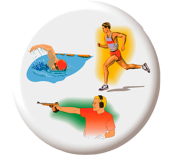 129,0
3 870,0  руб.
1 290,0 руб.
27,2
815,0  руб.
43,0
767,8
Налоги на совокупный доход
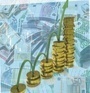 0,1
4,5 руб.
Жилищно-коммунальное хозяйство
6,4
Расходы 
в расчете на 1 человека
(руб./чел.):
32 358,0
0,8
24,0 руб.
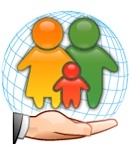 Численность 
       населения
33 332 чел
Расходы в расчете на одного жителя
Расходы всего по отрасли
Объемы бюджетных ассигнований на реализацию муниципальных программ  в  бюджете муниципального района на 2024-2026 годы, тыс. рублей
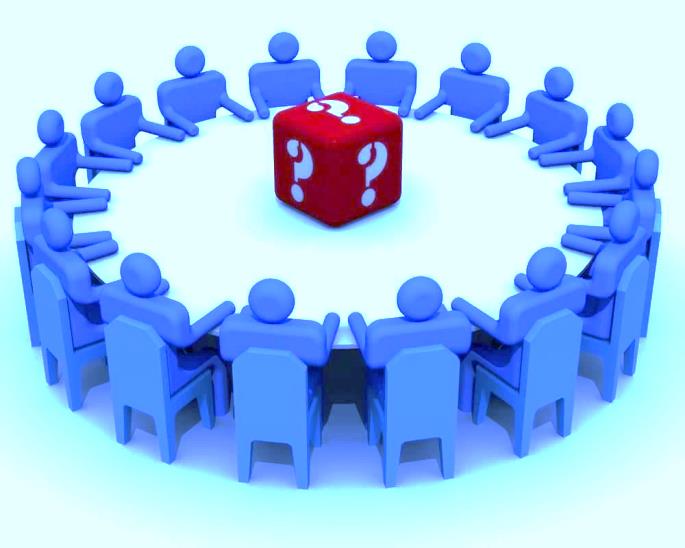 КОНТАКТНАЯ ИНФОРМАЦИЯ
Комитет по финансам администрации муниципального района «Оловяннинский район»
Адрес: пос.Оловянная,             
            ул.Московская, д.36

Электронный адрес: Olovyannaya@mail.ru
График работы Комитета:

понедельник-четверг – с 8.00 до 17.15
пятница – с 8.00 до 16.00
перерыв  - с 12.00 до 13.00